Engineers Week – Engineers in Safety
Lawrence J. H. Schulze, PhD, PE, CPE
Associate Professor
Director, Process Safety Certificate Program
E206 Engineering Building 2
University of Houston, Houston TX  77204-4008
ljhs@uh.edu, docergo@gmail.com, 713-252-2803
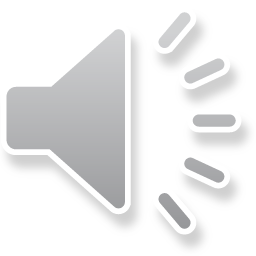 Granville T. Woods
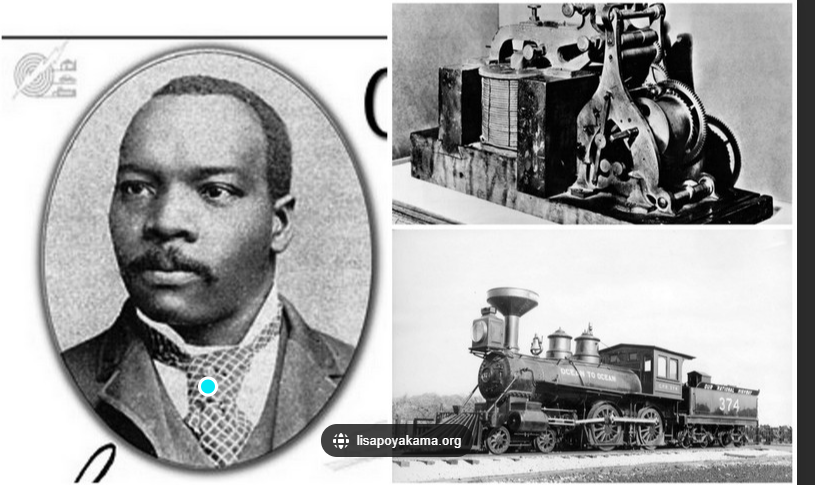 1856-1910
Wikipedia, biography.com
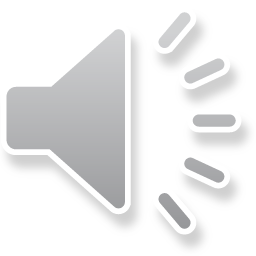 History
Received little school as a young man but studies engineering and electricity
Worked for multiple railroads
Added voice to telegraph wires
Known as the ‘Black Edison’
Inventor of the basis of the ‘third rail’ in electric-powered transit systems
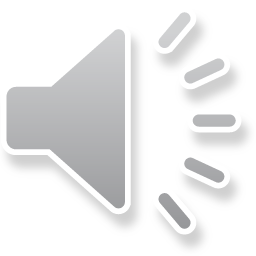 Engineering Practice Specialty – Come Join Us
Safety Engineer Practice Specialty | ASSP
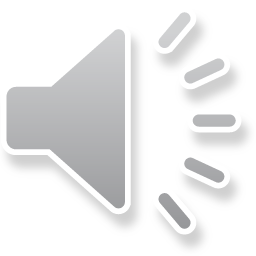